?
Wolken 301-302
Kombi?NUSS!
?
„Volkslieder“
?
wenn ?  = A   dann ?  =  1
wenn ?  = Z   dann ?  = 26
?
?
?
?
?
?
?
?
B
300
302
301
D
D
A
?
SG   
3
SG   
4
SG   
7
N
E
?
?
?+?+? =  20
?+? =  6
?+? =  6
?
?
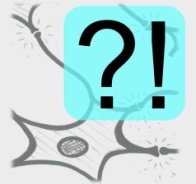 © Christian Bosenick
?
Wolken 303-305
Kombi?NUSS!
?
„Volkslieder“
?
wenn ?  = A   dann ?  =  1
wenn ?  = Z   dann ?  = 26
?
?
?
?
?
?
B
303
304
305
Z
Z
E
?
SG   
2
SG   
3
SG   
5
A
T
T
N
?
?
?+?+?+?  =  22
?+?  =  6
?  =  4
?
?
?
?
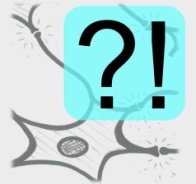 © Christian Bosenick
?
Wolken 306-308
Kombi?NUSS!
?
„Volkslieder“
?
wenn ?  = A   dann ?  =  1
wenn ?  = Z   dann ?  = 26
?
?
?
?
?
?
?
B
B
306
308
307
E
U
?
SG   
3
SG   
4
SG   
5
M
M
M
?
?
?+? =  22
?+? =  49
?+? =  3
?
?
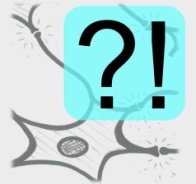 © Christian Bosenick
?
Wolken 309-311
Kombi?NUSS!
?
„Volkslieder“
?
wenn ?  = A   dann ?  =  1
wenn ?  = Z   dann ?  = 26
?
?
?
?
?
?
?
?
N
B
?
E
B
309
310
311
M
E
?
H
SG   
7
SG   
4
SG   
7
I
C
N
C
?
?
?+?+?+?  =  38
?+?+? =  54
?+?+? =  19
?
?
?
?
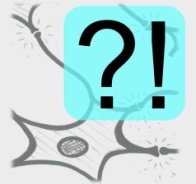 © Christian Bosenick
?
Wolken 312-314
Kombi?NUSS!
?
„Volkslieder“
?
wenn ?  = A   dann ?  =  1
wenn ?  = Z   dann ?  = 26
?
?
?
?
?
?
?
B
B
312
313
314
E
R
?
SG   
3
SG   
4
SG   
3
I
M
R
N
?
?
?+? =  14
?+? =  20
?+? =  10
?
?
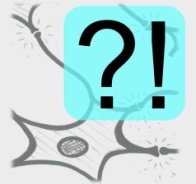 © Christian Bosenick
?
Wolken 315-317
Kombi?NUSS!
?
„Volkslieder“
?
wenn ?  = A   dann ?  =  1
wenn ?  = Z   dann ?  = 26
?
?
?
?
?
?
?
?
?
B
B
R
315
317
316
E
E
N
?
SG   
5
SG   
6
SG   
4
E
R
N
U
N
?
?
?+?+? =  45
?+?+? =  42
?+?+? =  28
?
?
?
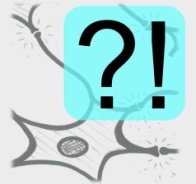 © Christian Bosenick
?
Wolken 318-320
Kombi?NUSS!
?
„Volkslieder“
?
wenn ?  = A   dann ?  =  1
wenn ?  = Z   dann ?  = 26
N
?
?
N
?
?
?
?
?
?
?
Ä
B
U
320
318
319
?
?
M
E
?
Z
SG   
4
SG   
4
SG   
7
A
N
M
G
Z
T
?
?
?
?+?+?+?+?  =  63
?+?+?+? =  48
?+?+? =  27
?
M
?
?
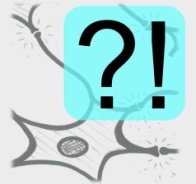 © Christian Bosenick
?
Wolken 321-323
Kombi?NUSS!
?
„Volkslieder“
?
wenn ?  = A   dann ?  =  1
wenn ?  = Z   dann ?  = 26
G
?
?
?
?
?
?
?
?
?
E
E
B
?
321
322
323
U
A
U
?
SG   
7
SG   
3
SG   
8
C
D
I
D
R
Y
?
?
?
?
?+?+?+? =  68
?+?+?+? =  60
?+?+? =  44
?
?
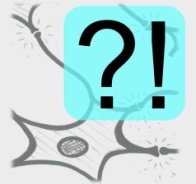 © Christian Bosenick
?
Wolken 324-326
Kombi?NUSS!
?
„Volkslieder“
?
wenn ?  = A   dann ?  =  1
wenn ?  = Z   dann ?  = 26
?
?
?
?
?
?
?
?
F
R
F
?
325
326
324
R
E
H
U
?
SG   
7
SG   
4
SG   
3
D
F
N
E
T
?
?
?+?+? =  53
?+?+? =  14
?+? =  51
?
?
A
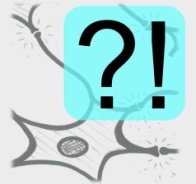 © Christian Bosenick
?
Wolken 327-329
Kombi?NUSS!
?
„Volkslieder“
?
wenn ?  = A   dann ?  =  1
wenn ?  = Z   dann ?  = 26
?
?
?
?
?
?
?
?
F
Ü
328
327
329
H
A
S
?
SG   
2
SG   
5
SG   
7
S
U
U
C
?
?
?+?+?+? =  52
?+?+? =  17
? =  21
?
?
?
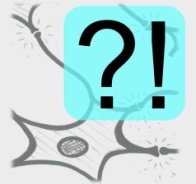 © Christian Bosenick
?
Wolken 330-332
Kombi?NUSS!
?
„Volkslieder“
?
wenn ?  = A   dann ?  =  1
wenn ?  = Z   dann ?  = 26
N
?
?
?
?
?
?
?
?
K
E
G
?
?
331
330
332
E
K
L
?
SG   
6
SG   
4
SG   
5
G
D
G
K
N
?
?
?+?+?+?  =  33
?+?+?  =  11
?+?  =  33
?
?
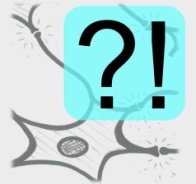 © Christian Bosenick
?
Wolken 333-335
Kombi?NUSS!
?
„Volkslieder“
?
wenn ?  = A   dann ?  =  1
wenn ?  = Z   dann ?  = 26
?
?
?
?
?
?
?
?
E
G
335
333
334
C
R
?
E
SG   
6
SG   
5
SG   
3
G
K
T
L
?
?
?+?+?  =  50
?+?+?  =  49
?+?  =  10
?
?
?
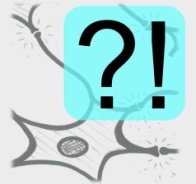 © Christian Bosenick
?
Wolken 336-338
Kombi?NUSS!
?
„Volkslieder“
?
wenn ?  = A   dann ?  =  1
wenn ?  = Z   dann ?  = 26
?
?
?
?
?
?
T
G
O
336
338
337
?
T
?
SG   
2
SG   
4
SG   
5
G
R
B
?
?
?+?+?  =  47
?+?  =  26
? =  15
?
?
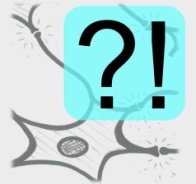 © Christian Bosenick
?
Wolken 339-341
Kombi?NUSS!
?
„Volkslieder“
?
wenn ?  = A   dann ?  =  1
wenn ?  = Z   dann ?  = 26
?
?
?
?
?
?
?
U
B
341
340
339
N
S
E
?
SG   
5
SG   
3
SG   
6
N
G
G
?
?
?+?+?  =  46
?+?  =  41
?+?  =  39
?
?
?
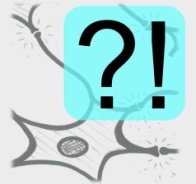 © Christian Bosenick
?
Wolken 342-344
Kombi?NUSS!
?
„Volkslieder“
?
wenn ?  = A   dann ?  =  1
wenn ?  = Z   dann ?  = 26
?
N
?
?
?
?
?
?
?
?
H
S
344
343
342
?
S
N
N
?
SG   
4
SG   
5
SG   
7
H
Ä
H
E
H
?
?
?+?+?+?  =  44
?+?+?  =  36
?+?  =  22
?
?
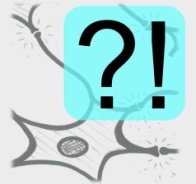 © Christian Bosenick
?
Wolken 345-347
Kombi?NUSS!
?
„Volkslieder“
?
wenn ?  = A   dann ?  =  1
wenn ?  = Z   dann ?  = 26
?
?
?
?
?
?
E
H
?
345
347
346
A
I
?
SG   
4
SG   
6
SG   
3
U
D
E
?
?
?+?+?  =  21
?+?  =  27
?+?  =  10
?
?
?
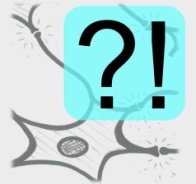 © Christian Bosenick
?
Wolken 348-350
Kombi?NUSS!
?
„Volkslieder“
?
wenn ?  = A   dann ?  =  1
wenn ?  = Z   dann ?  = 26
?
?
?
?
?
?
?
?
R
R
350
349
348
E
E
L
?
SG   
2
SG   
6
SG   
4
H
H
H
E
L
?
?
?+?+?  =  42
?+?  =  10
?  =  26
?
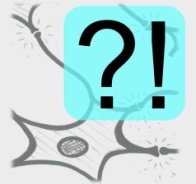 © Christian Bosenick
?
Wolken 351-353
Kombi?NUSS!
?
„Volkslieder“
?
wenn ?  = A   dann ?  =  1
wenn ?  = Z   dann ?  = 26
?
?
?
?
?
?
?
H
O
C
?
351
353
352
I
T
?
SG   
6
SG   
5
SG   
3
H
E
H
E
Z
C
?
?
?+?+?+?  =  62
?+?+?  =  29
?+?  =  44
?
?
?
?
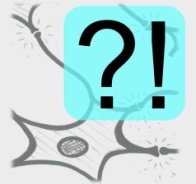 © Christian Bosenick
?
Wolken 354-356
Kombi?NUSS!
?
„Volkslieder“
?
wenn ?  = A   dann ?  =  1
wenn ?  = Z   dann ?  = 26
?
?
?
?
?
?
?
E
Ä
U
354
355
356
?
C
?
SG   
0
SG   
0
SG   
0
J
U
G
E
C
?
?
?+?+?  =  35
?+?+?  =  33
?+?  =  46
?
?
?
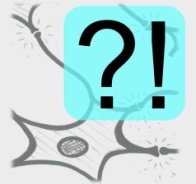 © Christian Bosenick
?
Wolken 357-359
Kombi?NUSS!
?
„Volkslieder“
?
wenn ?  = A   dann ?  =  1
wenn ?  = Z   dann ?  = 26
?
?
?
?
?
?
?
?
?
L
R
?
K
F
357
359
358
K
P
U
?
SG   
8
SG   
6
SG   
4
F
K
C
K
Z
?
?
?+?+?+?+?  =  58
?+?+?+?  =  72
?+?  =  22
?
?
?
?
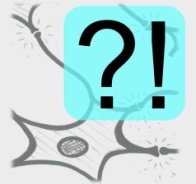 © Christian Bosenick
?
Wolken 360-362
Kombi?NUSS!
?
„Volkslieder“
?
wenn ?  = A   dann ?  =  1
wenn ?  = Z   dann ?  = 26
?
?
?
?
?
?
?
N
L
N
360
363
362
?
B
N
?
SG   
2
SG   
2
SG   
5
L
Z
E
?
?
?+?+?  =  19
?+?  =  10
?  =  5
?
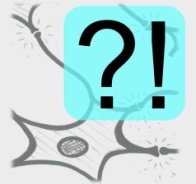 © Christian Bosenick
?
Wolken 363-365
Kombi?NUSS!
?
„Volkslieder“
?
wenn ?  = A   dann ?  =  1
wenn ?  = Z   dann ?  = 26
?
?
?
?
N
?
?
?
?
E
D
N
363
365
364
D
E
?
U
?
SG   
5
SG   
7
SG   
5
I
L
L
A
M
?
?
?+?+?+?+?  =  74
?+?+?+?  =  17
?+?  =  40
?
?
B
?
?
?
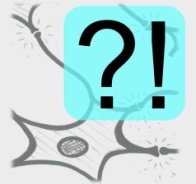 © Christian Bosenick
?
Wolken 366-368
Kombi?NUSS!
?
„Volkslieder“
?
wenn ?  = A   dann ?  =  1
wenn ?  = Z   dann ?  = 26
?
?
?
E
?
N
?
?
?
M
F
?
L
368
366
367
?
H
F
?
I
SG   
1
SG   
5
SG   
8
E
L
N
C
?
?
?+?+?+?  =  61
?+?  =  50
?  =  1
?
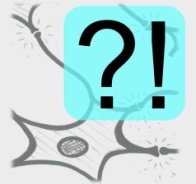 © Christian Bosenick
?
Wolken 369-371
Kombi?NUSS!
?
„Volkslieder“
?
wenn ?  = A   dann ?  =  1
wenn ?  = Z   dann ?  = 26
?
?
?
?
?
?
Ä
H
?
369
371
370
C
N
A
E
?
E
SG   
3
SG   
5
SG   
4
M
?
?
?
?+?+?+?+?  =  56
?+?  =  22
?+?  =  46
?
?
?
?
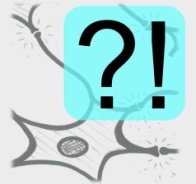 © Christian Bosenick
?
Wolken 372-374
Kombi?NUSS!
?
„Volkslieder“
?
wenn ?  = A   dann ?  =  1
wenn ?  = Z   dann ?  = 26
?
?
?
?
?
?
?
?
M
M
S
374
372
373
N
H
?
SG   
0
SG   
0
SG   
0
D
R
M
S
C
?
?
?+?+?  =  27
?+? =  4
?  =  15
?
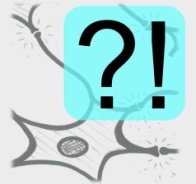 © Christian Bosenick
?
Wolken 375-377
Kombi?NUSS!
?
„Volkslieder“
?
wenn ?  = A   dann ?  =  1
wenn ?  = Z   dann ?  = 26
?
?
?
?
?
?
?
?
O
L
375
376
377
E
?
SG   
3
SG   
3
SG   
5
D
H
E
Ü
?
?
?+?+? =  33
?+?  =  27
?+?  =  43
?
?
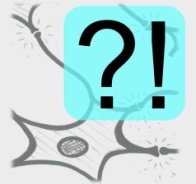 © Christian Bosenick
?
Wolken 378-380
Kombi?NUSS!
?
„Volkslieder“
?
wenn ?  = A   dann ?  =  1
wenn ?  = Z   dann ?  = 26
?
?
?
?
?
?
T
M
N
378
379
380
N
H
?
SG   
2
SG   
4
SG   
4
D
N
D
?
?
?+?  =  34
?+?  =  4
?  =  21
?
?
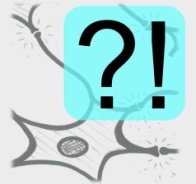 © Christian Bosenick
?
Wolken 381-383
Kombi?NUSS!
?
?
wenn ?  = A   dann ?  =  1
wenn ?  = Z   dann ?  = 26
?
?
?
?
?
?
?
?
P
P
383
382
381
R
A
?
SG   
6
SG   
4
SG   
5
P
P
N
R
R
?
?
?+?+?  =  60
?+?+?  =  31
?+?  =  42
?
?
?
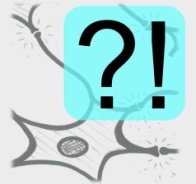 © Christian Bosenick
?
Wolken 384-386
Kombi?NUSS!
?
„Volkslieder“
?
wenn ?  = A   dann ?  =  1
wenn ?  = Z   dann ?  = 26
?
?
?
?
?
?
?
?
H
E
L
386
385
384
?
Z
I
S
?
SG   
4
SG   
7
SG   
4
Ü
Ö
N
L
L
N
?
?
?
?+?+?+?  =  26
?+?+?  =  66
?+?+?  =  32
?
?
?
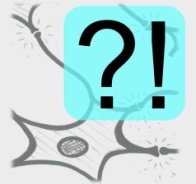 © Christian Bosenick
?
Wolken 387-389
Kombi?NUSS!
?
„Volkslieder“
?
wenn ?  = A   dann ?  =  1
wenn ?  = Z   dann ?  = 26
?
?
?
?
?
?
?
?
?
S
Z
H
388
387
389
?
H
A
A
?
SG   
4
SG   
6
SG   
7
H
C
L
C
?
?
?+?+?+?  =  55
?+?+?  =  47
?+?+?  =  65
?
?
?
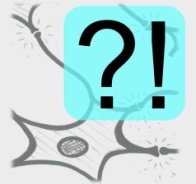 © Christian Bosenick
?
Wolken 390-392
Kombi?NUSS!
?
„Volkslieder“
?
wenn ?  = A   dann ?  =  1
wenn ?  = Z   dann ?  = 26
?
?
?
?
?
?
?
?
?
S
H
F
?
392
391
390
H
?
SG   
3
SG   
7
SG   
5
S
F
C
C
?
?
?+?+?+?  =  26
?+?+?  =  33
?+?  =  10
?
?
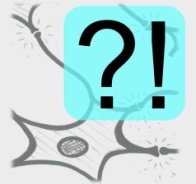 © Christian Bosenick
?
Wolken 393-395
Kombi?NUSS!
?
„Volkslieder“
?
wenn ?  = A   dann ?  =  1
wenn ?  = Z   dann ?  = 26
?
?
?
?
?
?
N
E
395
393
394
E
?
SG   
4
SG   
2
SG   
4
E
O
S
N
?
?
?+?+?  =  47
?+?  =  14
?  =  19
?
?
?
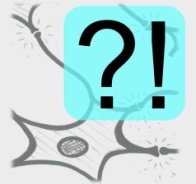 © Christian Bosenick
?
Wolken 396-398
Kombi?NUSS!
?
„Volkslieder“
?
wenn ?  = A   dann ?  =  1
wenn ?  = Z   dann ?  = 26
?
?
?
?
?
?
L
?
Ä
T
396
397
398
E
E
D
L
?
SG   
5
SG   
5
SG   
7
N
D
S
N
T
E
?
?
S
?+?+?  =  38
?+?  =  28
?+?  =  40
?
?
?
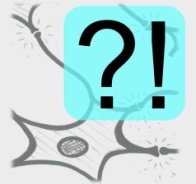 © Christian Bosenick
?
Wolken 399-401
Kombi?NUSS!
?
„Volkslieder“
?
wenn ?  = A   dann ?  =  1
wenn ?  = Z   dann ?  = 26
?
?
T
?
?
?
?
?
?
R
I
I
400
399
401
E
R
?
N
SG   
5
SG   
3
SG   
4
G
S
T
E
G
N
?
?
S
?+?+?  =  57
?+?+?  =  19
?+?  =  10
L
?
?
?
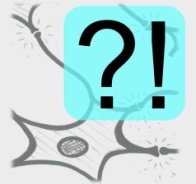 © Christian Bosenick
?
Wolken 402-404
Kombi?NUSS!
?
„Volkslieder“
?
wenn ?  = A   dann ?  =  1
wenn ?  = Z   dann ?  = 26
?
?
N
?
?
?
?
?
?
?
N
E
T
404
403
402
I
R
?
E
SG   
7
SG   
5
SG   
7
R
S
I
T
E
?
?
?+?+?+?  =  69
?+?+?  =  59
?+?  =  14
?
?
?
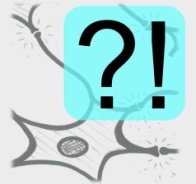 © Christian Bosenick
?
Wolken 405-407
Kombi?NUSS!
?
„Volkslieder“
?
wenn ?  = A   dann ?  =  1
wenn ?  = Z   dann ?  = 26
?
?
?
?
?
?
?
?
T
R
405
406
407
E
L
?
SG   
4
SG   
5
SG   
3
S
Ü
G
M
E
V
?
?
?+?+?  =  52
?+?  =  48
?+?  =  20
?
?
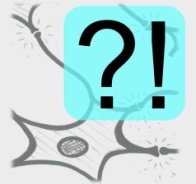 © Christian Bosenick
?
Wolken 408-410
Kombi?NUSS!
?
„Volkslieder“
?
wenn ?  = A   dann ?  =  1
wenn ?  = Z   dann ?  = 26
?
?
?
?
?
?
?
V
G
408
410
409
E
L
?
SG   
5
SG   
5
SG   
2
L
O
V
E
?
?
?+?+?  =  41
?+?+?  =  41
?  =  29
?
?
?
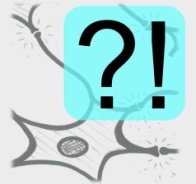 © Christian Bosenick
?
Wolken 411-413
Kombi?NUSS!
?
„Volkslieder“
?
wenn ?  = A   dann ?  =  1
wenn ?  = Z   dann ?  = 26
?
?
?
?
?
?
?
?
W
N
411
413
412
D
D
E
?
SG   
3
SG   
3
SG   
5
D
L
W
N
?
?
?+?+?  =  36
?+?  =  6
?+?  =  6
?
R
?
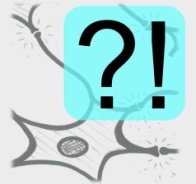 © Christian Bosenick
?
Wolken 414-416
Kombi?NUSS!
?
„Volkslieder“
?
wenn ?  = A   dann ?  =  1
wenn ?  = Z   dann ?  = 26
?
?
?
?
?
?
D
?
E
?
A
?
W
E
?
416
415
414
E
N
D
R
?
SG   
6
SG   
5
SG   
6
D
I
N
R
R
?
?
?+?+?+?  =  20
?+?+?+?  =  52
?+?+?  =  69
Z
T
?
?
?
?
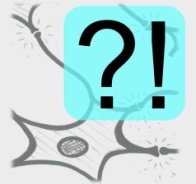 © Christian Bosenick
?
Wolken 417-419
Kombi?NUSS!
?
„Volkslieder“
?
wenn ?  = A   dann ?  =  1
wenn ?  = Z   dann ?  = 26
?
?
?
?
?
?
?
R
R
I
?
417
418
419
S
R
?
SG   
3
SG   
3
SG   
6
S
E
W
S
H
W
?
?
?+?+?  =  43
?+?  =  10
?+?  =  6
?
?
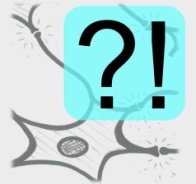 © Christian Bosenick
?
Wolken 420-422
Kombi?NUSS!
?
„Volkslieder“
?
wenn ?  = A   dann ?  =  1
wenn ?  = Z   dann ?  = 26
?
?
?
?
?
?
?
E
421
420
422
L
E
?
SG   
2
SG   
6
SG   
4
W
E
E
T
I
?
?
?+?+?  =  49
?+?  =  32
?  =  23
?
?
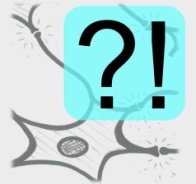 © Christian Bosenick
?
Wolken 420-422
Kombi?NUSS!
?
„Volkslieder“
?
wenn ?  = A   dann ?  =  1
wenn ?  = Z   dann ?  = 26
W
L
?
?
?
?
?
R
?
?
?
E
W
?
E
?
425
424
423
?
D
S
G
C
Ä
W
?
SG   
4
SG   
7
SG   
4
L
A
T
D
?
?
?
?
?+?+?+?+?  =  103
?+?+?+?  =  47
?+?+?  =  11
L
?
?
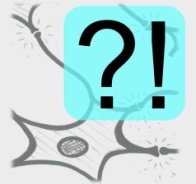 © Christian Bosenick
?
Wolken 426-428
Kombi?NUSS!
?
„Volkslieder“
?
wenn ?  = A   dann ?  =  1
wenn ?  = Z   dann ?  = 26
B
?
A
?
?
?
?
?
?
?
A
B
?
A
B
B
428
426
427
?
A
?
SG   
3
SG   
7
SG   
8
C
D
D
C
D
C
?
?
?+?+?+?  =  77
?+?+?  =  70
?+?  =  14
?
?
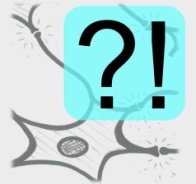 © Christian Bosenick
?
Wolken 429-431
Kombi?NUSS!
?
„Volkslieder“
?
wenn ?  = A   dann ?  =  1
wenn ?  = Z   dann ?  = 26
?
?
?
?
?
?
E
431
430
429
N
G
E
?
SG   
5
SG   
2
SG   
4
G
W
D
E
N
?
?
?+?+?  =  46
?+?  =  38
?  =  15
?
?
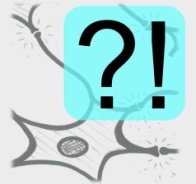 © Christian Bosenick
?
Wolken 432-434
Kombi?NUSS!
?
„Volkslieder“
?
wenn ?  = A   dann ?  =  1
wenn ?  = Z   dann ?  = 26
?
?
?
?
?
?
Z
S
432
434
433
?
N
N
?
I
SG   
2
SG   
6
SG   
4
I
?
?
?+?+?  =  42
?+?  =  45
?  =  26
?
?
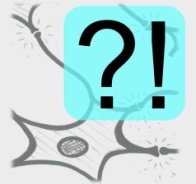 © Christian Bosenick